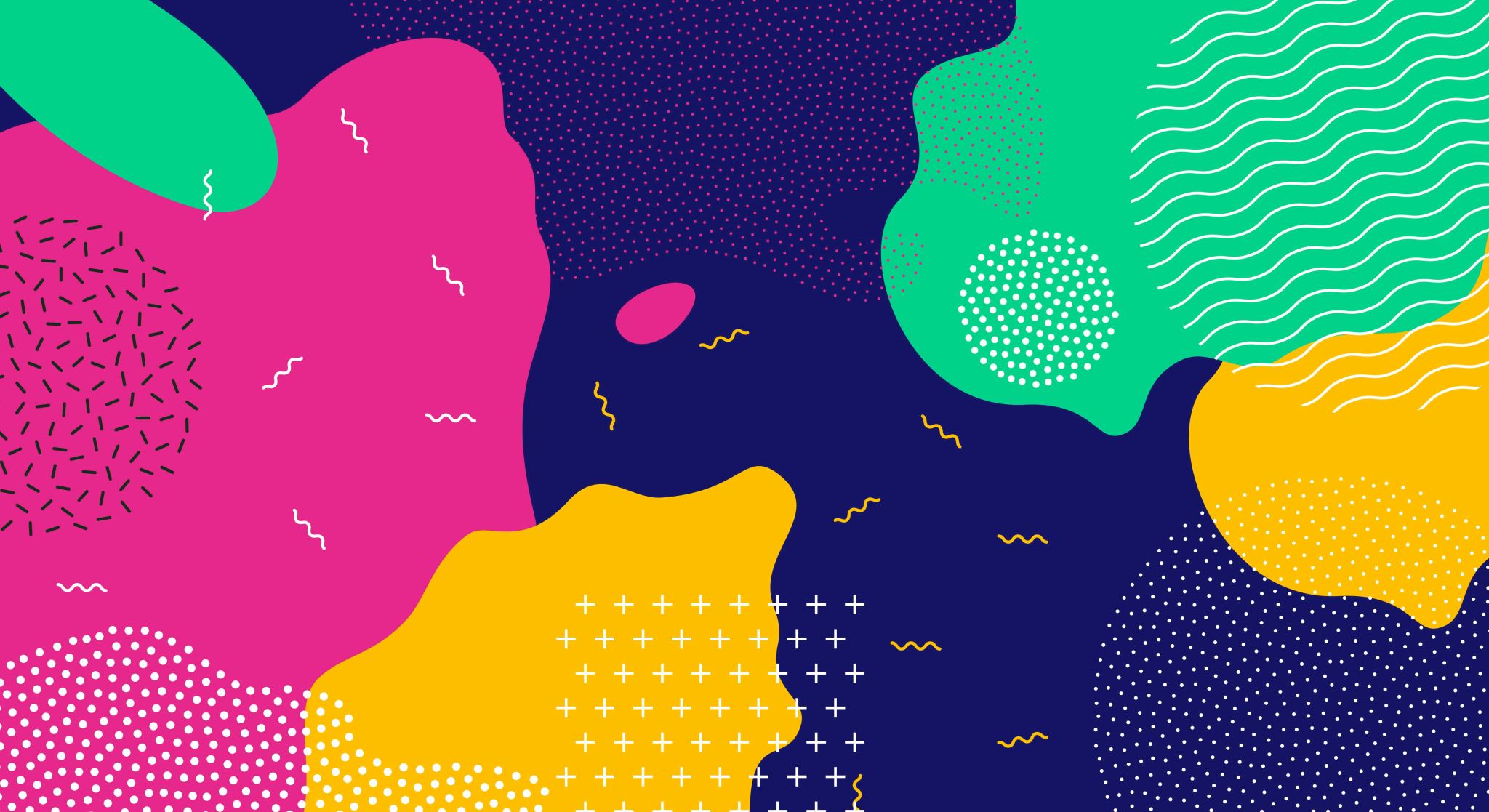 Diophante
Fais par : Olivier
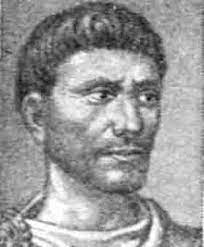 C’est lui et il est egyptien
Période de temps : ii et iii siècle
x + y + z = 20
w + x + y         =22
w + x        + z  =24
w       + y  + z   =27
----------------------------------
3w + 3x + 3 y + 3z = 93
W + x + y + z = 31
Alors                     w = 11
Alors                     z = 9
Alors                     y = 7
Alors                     x = 4
Enfance                       1/6adolescence                 1/12mariage                       1 /7sans fils                       1/2